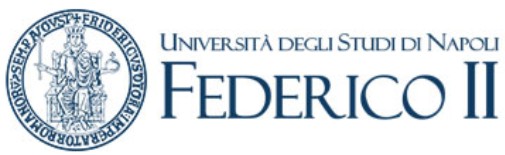 20/10/2021
BMSTU - Federico II
2
20/10/2021
BMSTU - Federico II
3
Periodic and aperiodic reflectarrays for satellite applications for which a shaped beam pattern in required
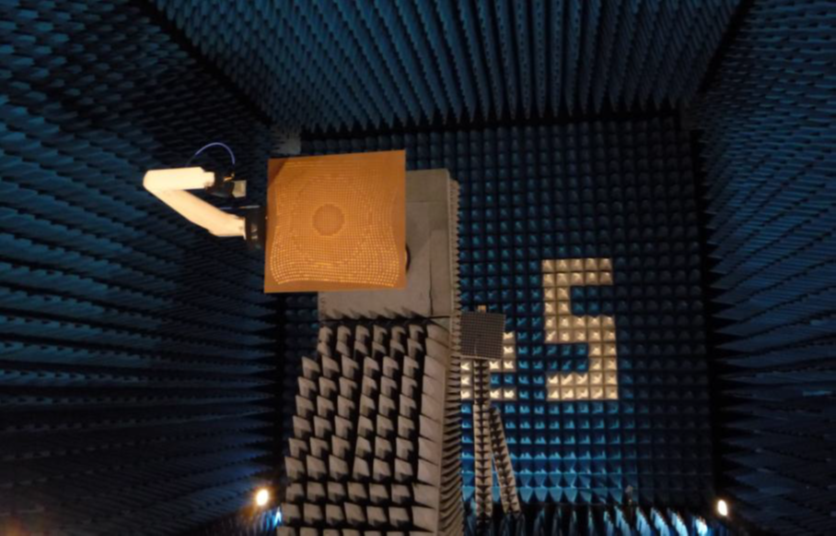 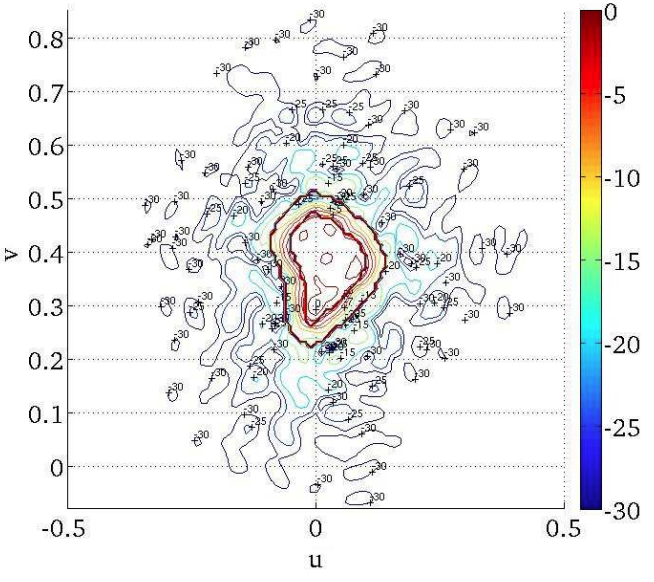 Example of shaped beam pattern with South America coverage
Aperiodic reflectarray
20/10/2021
BMSTU - Federico II
5
Singular Value Optimization (SVO) approach for near-field antenna characterization
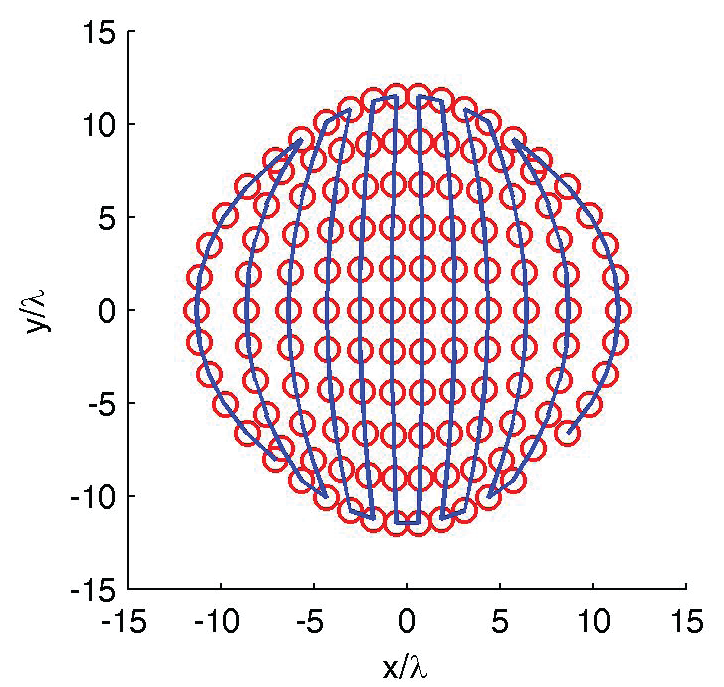 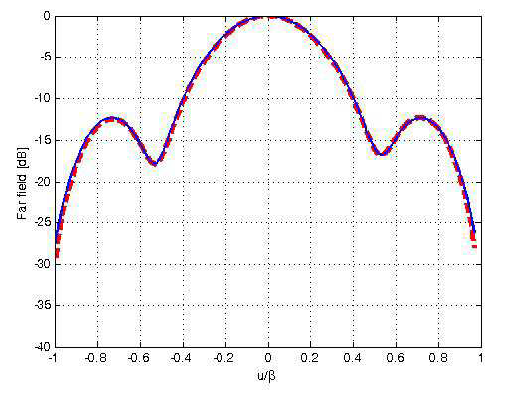 Example of antenna near-field sampling with the SVO approach
Example of experimental antenna far-field reconstruction with the SVO approach
20/10/2021
BMSTU - Federico II
7
20/10/2021
BMSTU - Federico II
8
20/10/2021
BMSTU - Federico II
9
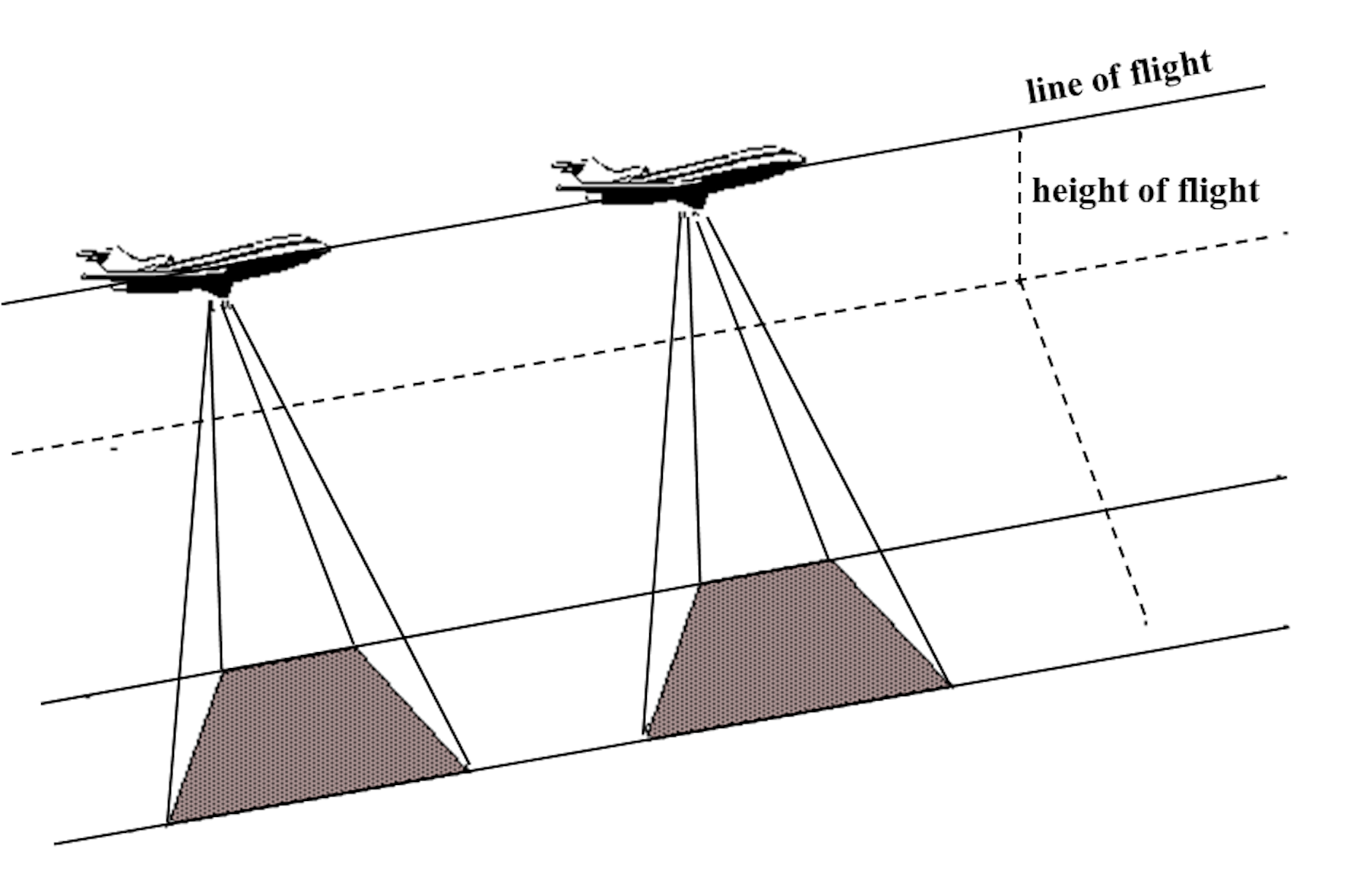 Stripmap
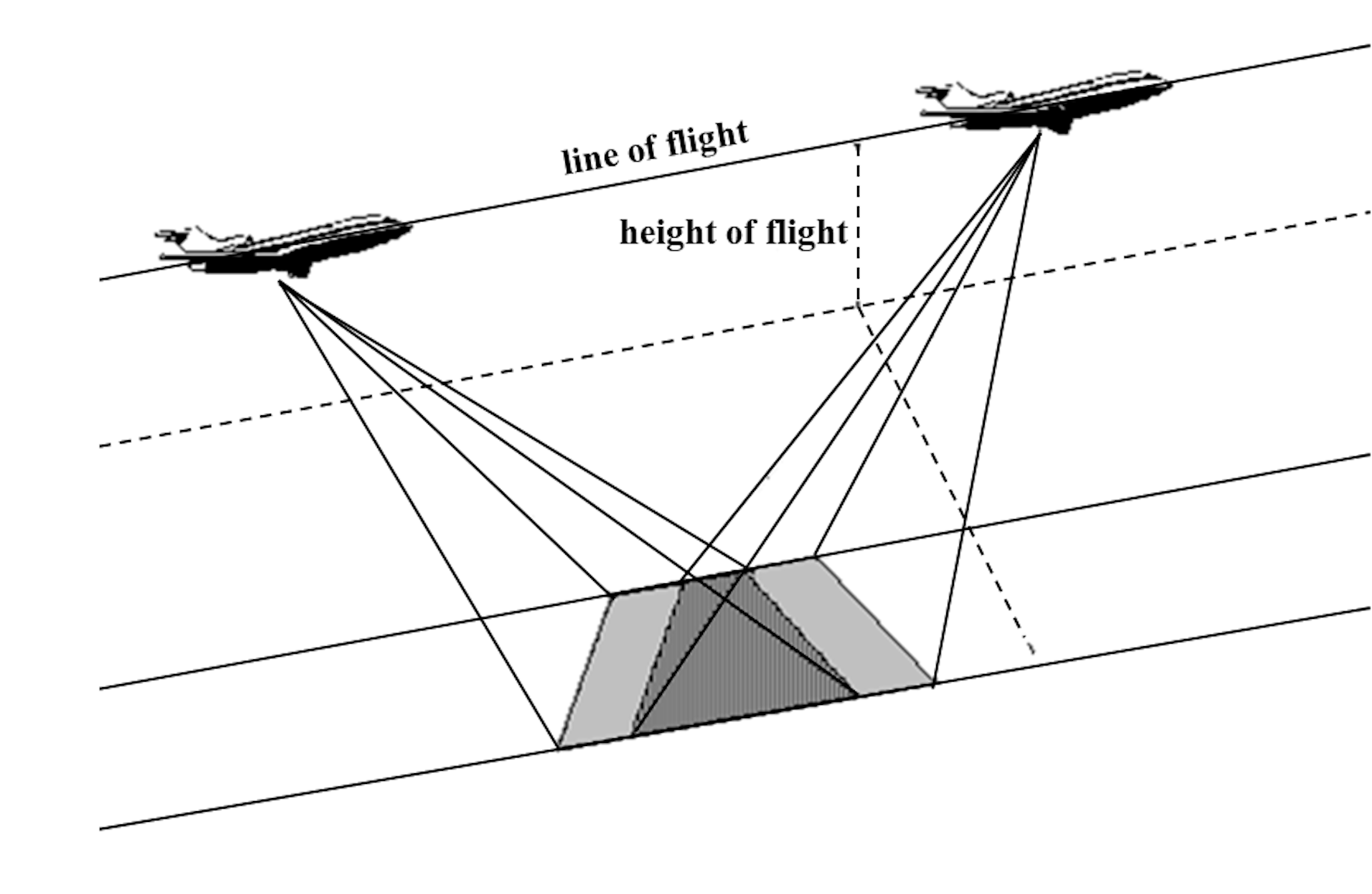 Sliding spotlight
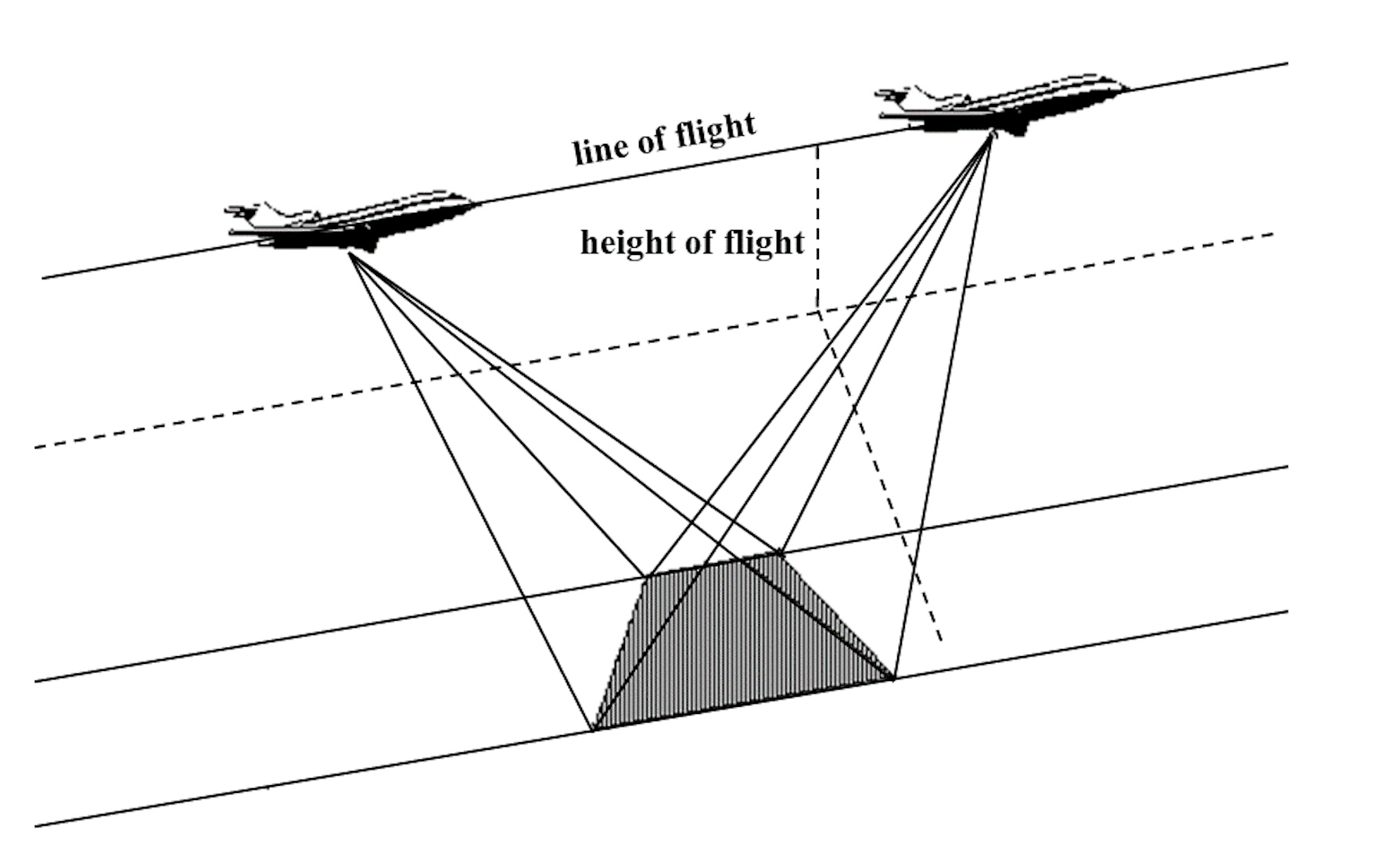 Spotlight
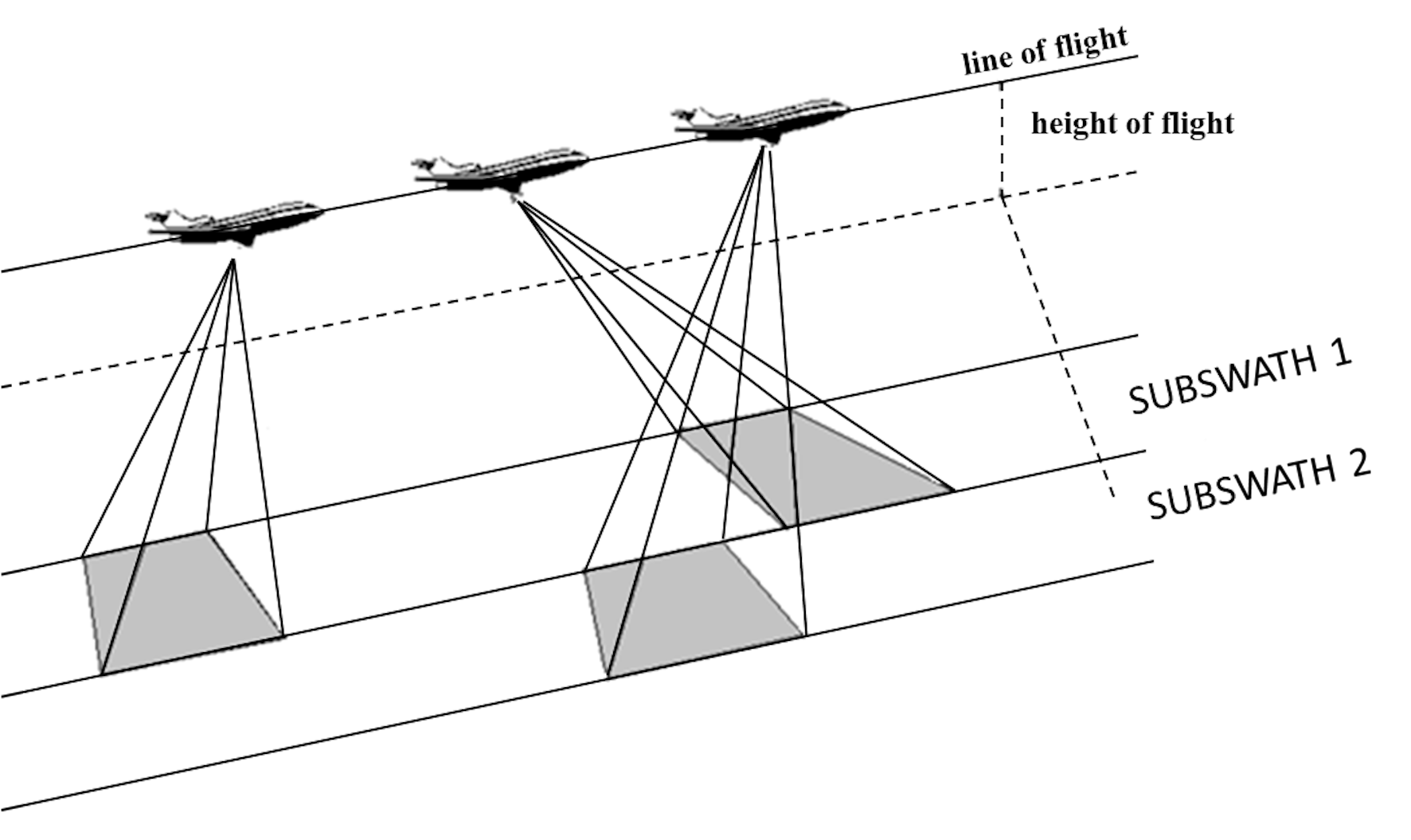 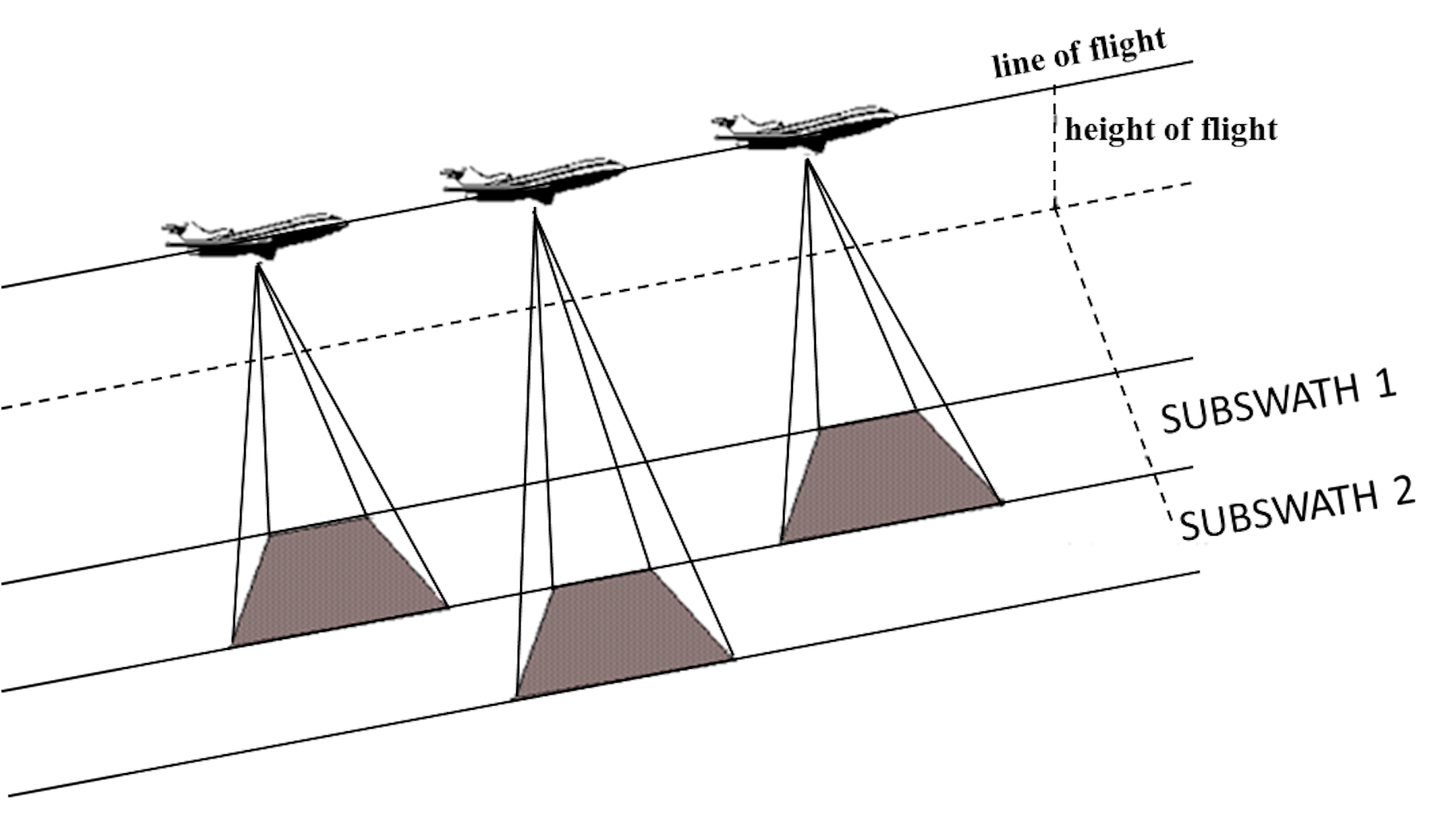 TopSAR
ScanSAR
20/10/2021
BMSTU - Federico II
11
Walking user
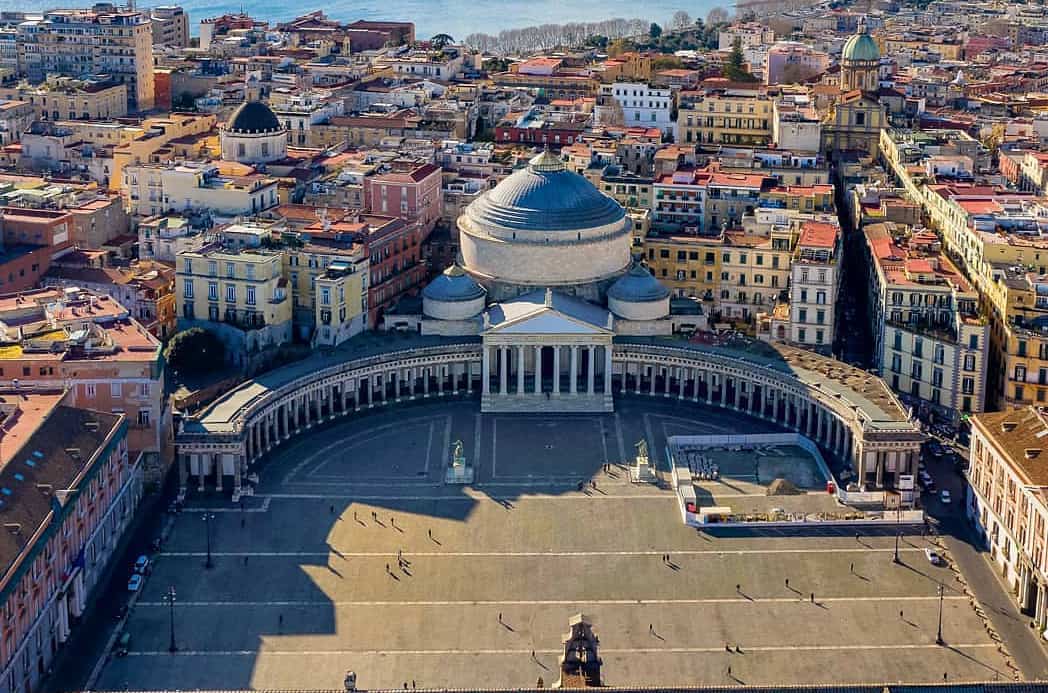 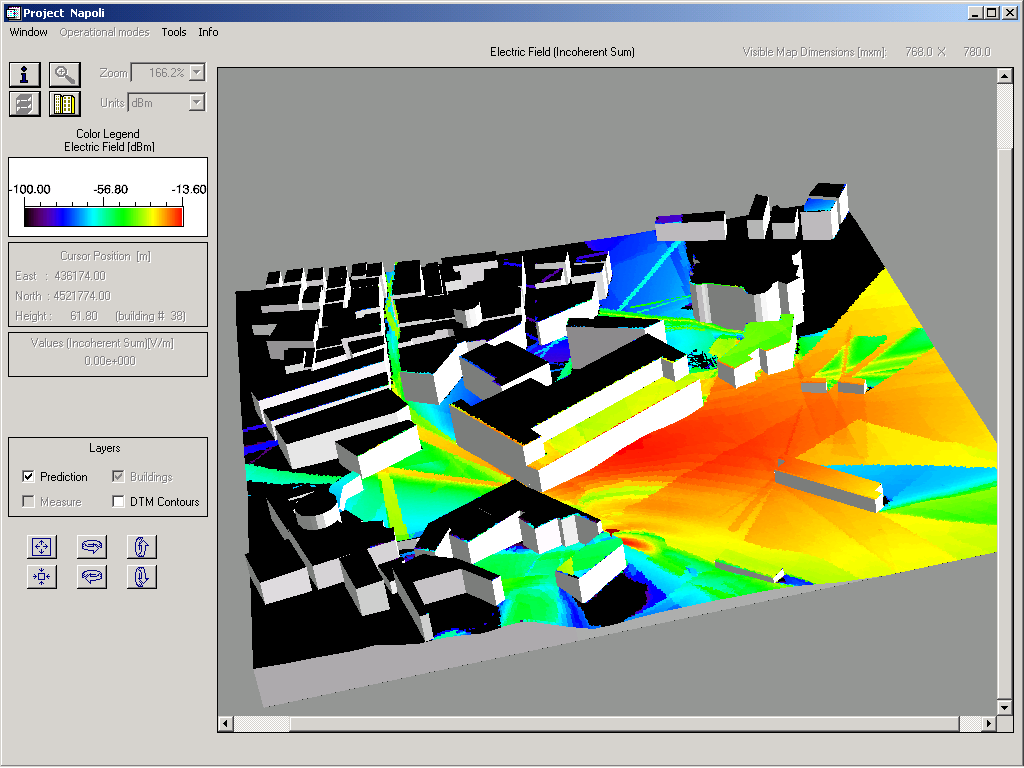 [1] Gallo G, Isoldi A, Del Gatto D, Savino R, Capozzoli A, Curcio C, Liseno A. Numerical Aspects of Particle-in-Cell Simulations for Plasma-Motion Modeling of Electric Thrusters. Aerospace. 2021; 8(5):138. https://doi.org/10.3390/aerospace8050138
[2] D. Pirone, P. Memmolo, F. Merola, L. Miccio, M. Mugnano, A. Capozzoli, C. Curcio, A. Liseno, and P. Ferraro, "Rolling angle recovery of flowing cells in holographic tomography exploiting the phase similarity," Appl. Opt.  60, A277-A284 (2021).
[3] Capozzoli A, Curcio C, Liseno A. On the Optimal Field Sensing in Near-Field Characterization. Sensors. 2021; 21(13):4460. https://doi.org/10.3390/s21134460
[4] A. Capozzoli, C. Curcio and A. Liseno, "Optimized Nonuniform FFTs and Their Application to Array Factor Computation," in IEEE Transactions on Antennas and Propagation, vol. 67, no. 6, pp. 3924-3938, June 2019, doi: 10.1109/TAP.2018.2826368.
[5] Capozzoli, A., Curcio, C., & Liseno, A. (2020). CUDA-Based Particle Swarm Optimization in Reflectarray Antenna Synthesis. Advanced Electromagnetics, 9(2), 66–74. https://doi.org/10.7716/aem.v9i2.1389
[6] A. Breglia, A. Capozzoli, C. Curcio and A. Liseno, "Comparison of Acceleration Data Structures for Electromagnetic Ray-Tracing Purposes on GPUs [EM Programmer's Notebook]," in IEEE Antennas and Propagation Magazine, vol. 57, no. 5, pp. 159-176, Oct. 2015, doi: 10.1109/MAP.2015.2470685.
[7] Amedeo Capozzoli, Claudio Curcio, and Angelo Liseno, "Experimental Field Reconstruction of Incoherent Sources," Progress In Electromagnetics Research B, Vol. 47, 219-239, 2013. 
[8] A. Capozzoli, C. Curcio and A. Liseno, "Time-Harmonic Echo Generation," in IEEE Transactions on Antennas and Propagation, vol. 59, no. 9, pp. 3234-3245, Sept. 2011, doi: 10.1109/TAP.2011.2161548.
[9] A. Capozzoli et al., "Photonic Probes and Advanced (Also Phaseless) Near-Field Far-Field Techniques," in IEEE Antennas and Propagation Magazine, vol. 52, no. 5, pp. 232-241, Oct. 2010, doi: 10.1109/MAP.2010.5687550.
[10] A. Capozzoli, C. Curcio, G. D'Elia and A. Liseno, "Phaseless Antenna Characterization by Effective Aperture Field and Data Representations," in IEEE Transactions on Antennas and Propagation, vol. 57, no. 1, pp. 215-230, Jan. 2009, doi: 10.1109/TAP.2008.2009647.
[11] A. Capozzoli, C. Curcio and A. Liseno, "Singular Value Optimization in Inverse Electromagnetic Scattering," in IEEE Antennas and Wireless Propagation Letters, vol. 16, pp. 1094-1097, 2017, doi: 10.1109/LAWP.2016.2622713.
20/10/2021
BMSTU - Federico II
13
[0] G.Franceschetti, D.Riccio, "Scattering, Natural Surfaces and Fractals", Academic Press, Burlington, MA (USA), ISBN 13:978-0-12-265655-2, pp.304, gen.2007.

[1] G. Di Martino, A. Iodice, D. Riccio, “Closed-Form Anisotropic Polarimetric Two-Scale Model for Fast Evaluation of Sea Surface Backscattering”, IEEE Trans. Geosci. Remote Sens., vol.57, no.8, pp. 6182-6194, 2019.
[2] G. Di Martino, A. Iodice, A. Natale, D. Riccio, "Polarimetric Two-Scale Two-Component Model for the Retrieval of Soil Moisture Under Moderate Vegetation via L-Band SAR Data", IEEE Trans. Geosci. Remote Sens., vol.54, no.4, pp. 2470-2491, 2016.
[3] S. Perna, A. Iodice, "On the Use of Series Expansions for Kirchhoff Diffractals", IEEE Trans. Antennas Propagat., vol.59, no.2, pp. 595-610, 2011.
[4] G. Franceschetti, A. Iodice, A. Natale, D. Riccio, “Stochastic Theory of Edge Diffraction: Its Physical Reading”, IEEE Trans. Antennas Propagat., vol.58, no.12, pp. 4078-4081, 2010. 
[5] G. Franceschetti, A. Iodice, A. Natale, D. Riccio, “Stochastic Theory of Edge Diffraction”, IEEE Trans. Antennas Propagat., vol.56, no.2, pp.437-449, 2008. (IEEE APS Schelkunoff Prize winner)
[6] G. Franceschetti, A. Iodice, D. Riccio, and G. Ruello, “A tool for planning electromagnetic field levels in urban areas,” in Proc. AP Int. Symp., Monterey, CA, USA, 2004, pp. 2211–2214.
[7] A. Di Simone, A. Iodice, “Modal Expansion Approach for Electromagnetic Propagation in Street Canyons”, IEEE Trans. Antennas Propagat., vol. 67, pp. 2103–2117, 2019.
[8] G. Di Martino, A. Iodice, Maritime Surveillance with Synthetic Aperture Radar, The Institution of Engineering and Technology (IET), Stevenage (UK), 2020.
[9] D. Amitrano, G. Di Martino, A. Iodice, D. Riccio, G. Ruello, “Unsupervised Rapid Flood Mapping Using Sentinel-1 GRD SAR Images”, IEEE Trans. Geosci. Remote Sens., vol.56, no.6, pp. 3290-3299, 2018.

List of selected funded projects
[P1] DOLPHIN – Development of Pre-operational Services for Highly Innovative Maritime Surveillance Capabilities, by using remote sensing data (UE FP7 Project, 2011-2013)
[P2] FORCE - FORmation flying of CubEsat assemblies for remote sensing (Italian Ministry for Research, 2020-2022)
[P3] RACE - RAilways Clearances monitoring with EO data (funded by ESA within the Copernicus Masters Accelerator, 2016)
[P4] ID2202 – Buildings Feature Extraction from Single SAR Images: Application to COSMO SkyMed High Resolution SAR Images (funded by ASI within the COSMO/SkyMed AO, 2010-2012)
[P5] ARTEMIS WSN-DPCM: WSN Development, Planning and Commissioning & Maintenance ToolSet (UE FP7 Project, 2011-2015)
20/10/2021
BMSTU - Federico II
14